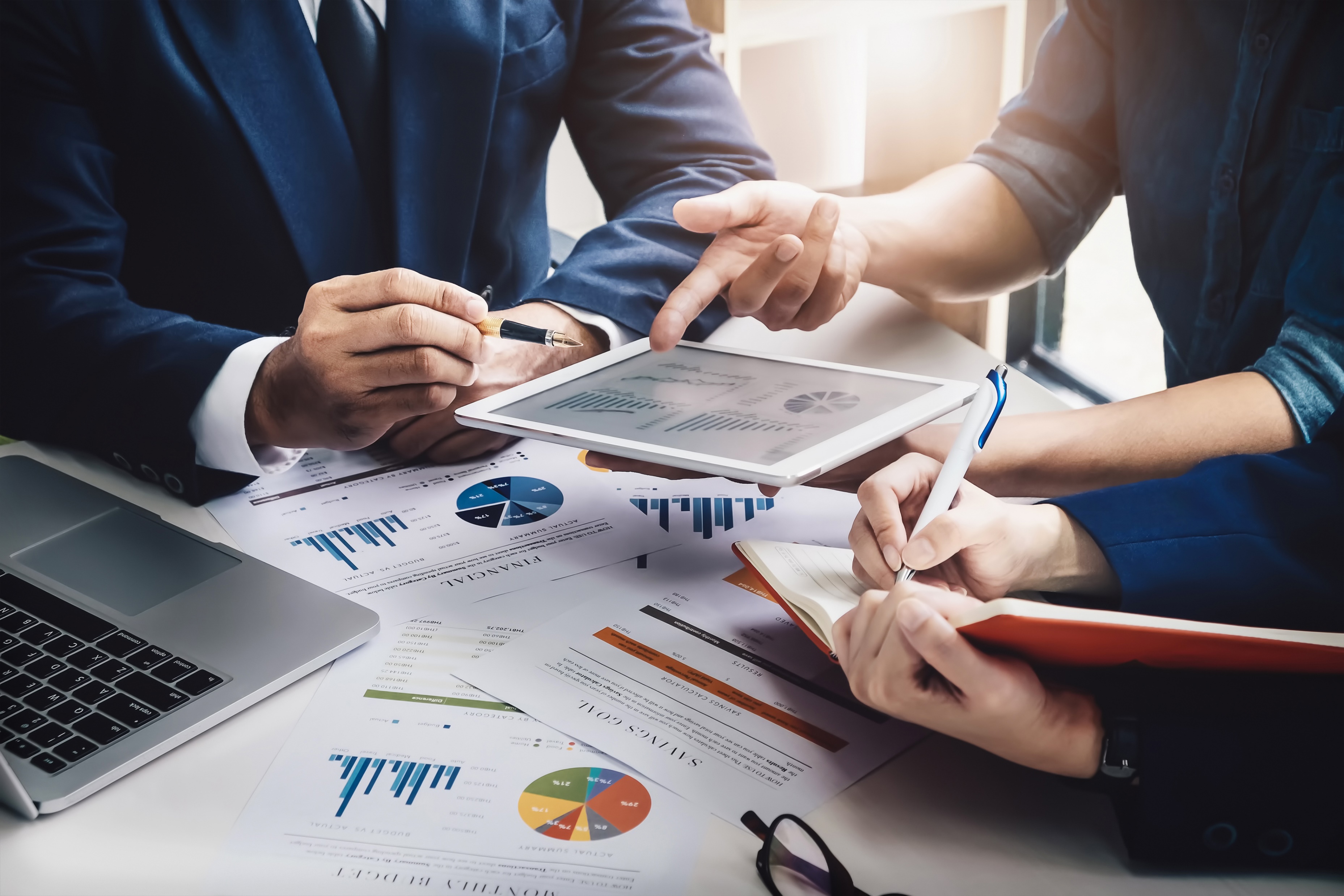 6. 
DEFINICE, HISTORIE, PODSTATA A ÚKOLY CONTROLLINGU
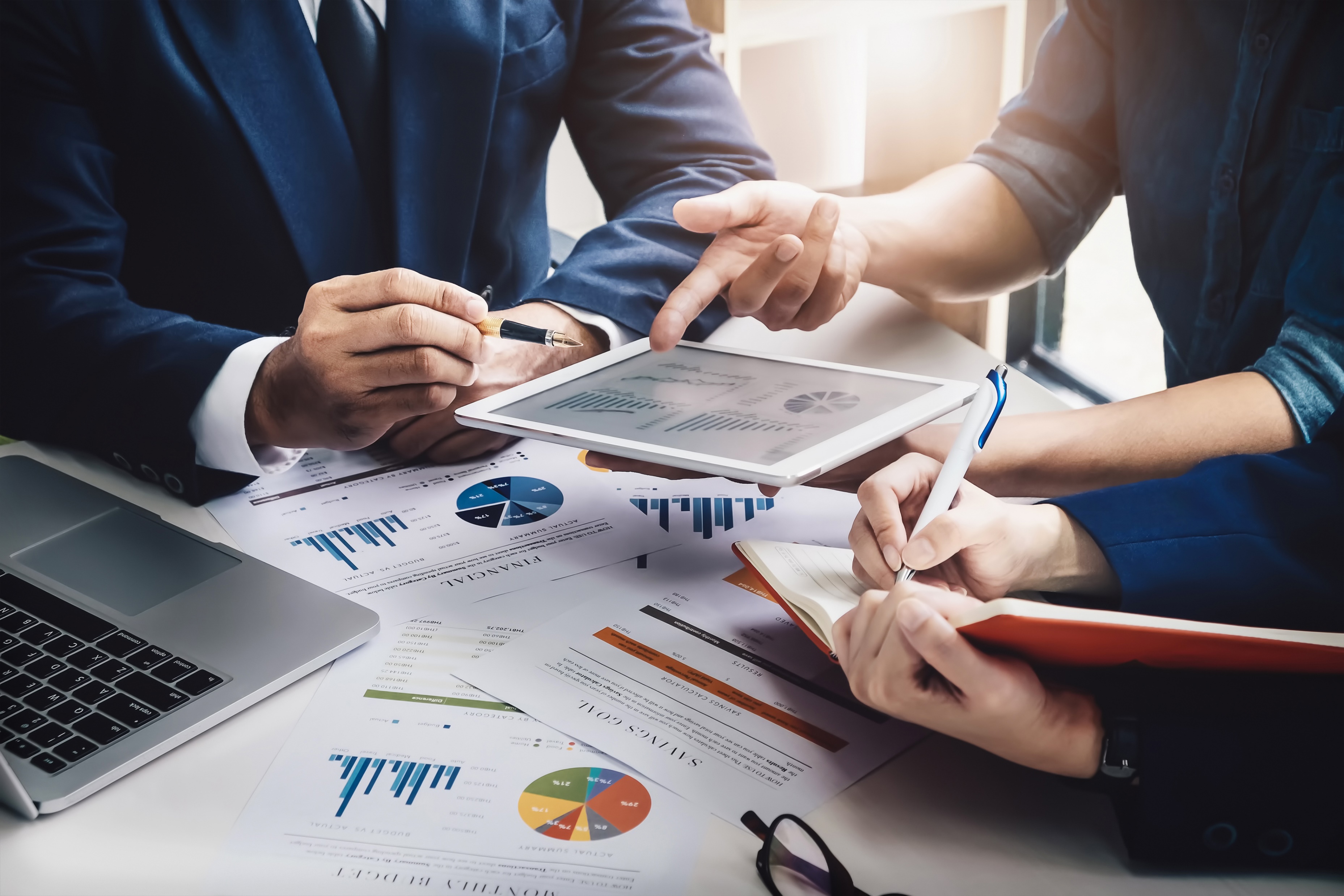 HISTORIE CONTROLLIGNU
Controlling je poměrně mladou ekonomickou disciplínou.
Jeho historie sahá do konce 19. století, kdy byl poprvé uplatňován  ve výrobních podnicích v USA.
Controlling se časem vyvíjel a jeho úkoly postupně narůstaly.
Nejprve se týkal finančního hospodaření.
Později se přidala kontrola hospodárnosti a zlepšování procesů.
Nejvyšším vývojovým stupněm se stal controlling zaměřený na komplexní řízení podnikových činností (plánování, kontrola, regulace, poradenství).
V ČR byl průkopníkem controllingu Tomáš Baťa.
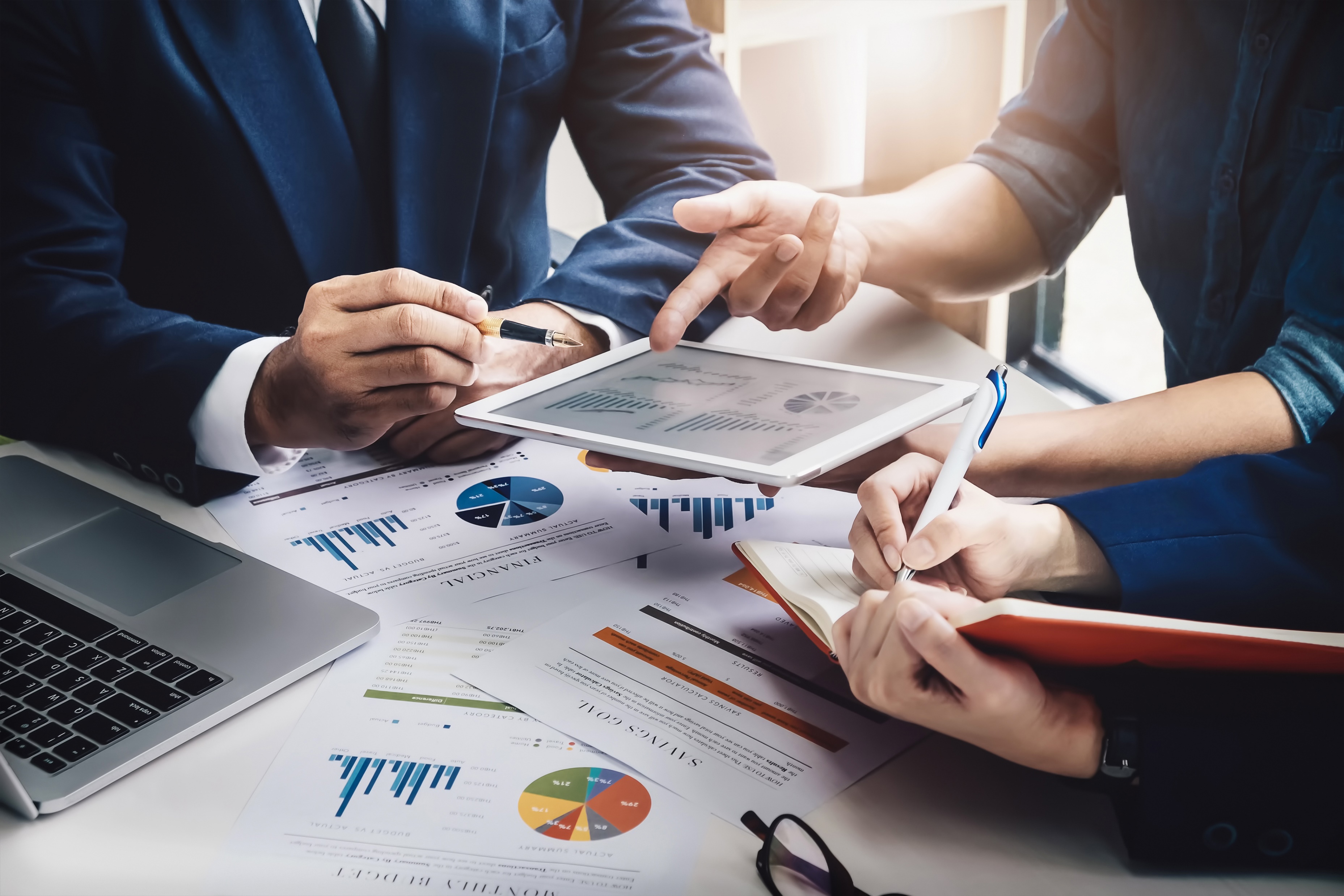 HISTORIE POZICE CONTROLLERA
V roce 1880 bylo vytvořeno první pracovní místo controllera  	    automobilová firma Ford        náplň práce controllera se týkala finančního hospodaření.
V průmyslových podnicích jako byl General Electric bylo místo controllera vytvořeno později.
Počáteční náplň práce controllera byla správa finančních záležitostí, která se časem rozšiřovala o plánování a poradenství.
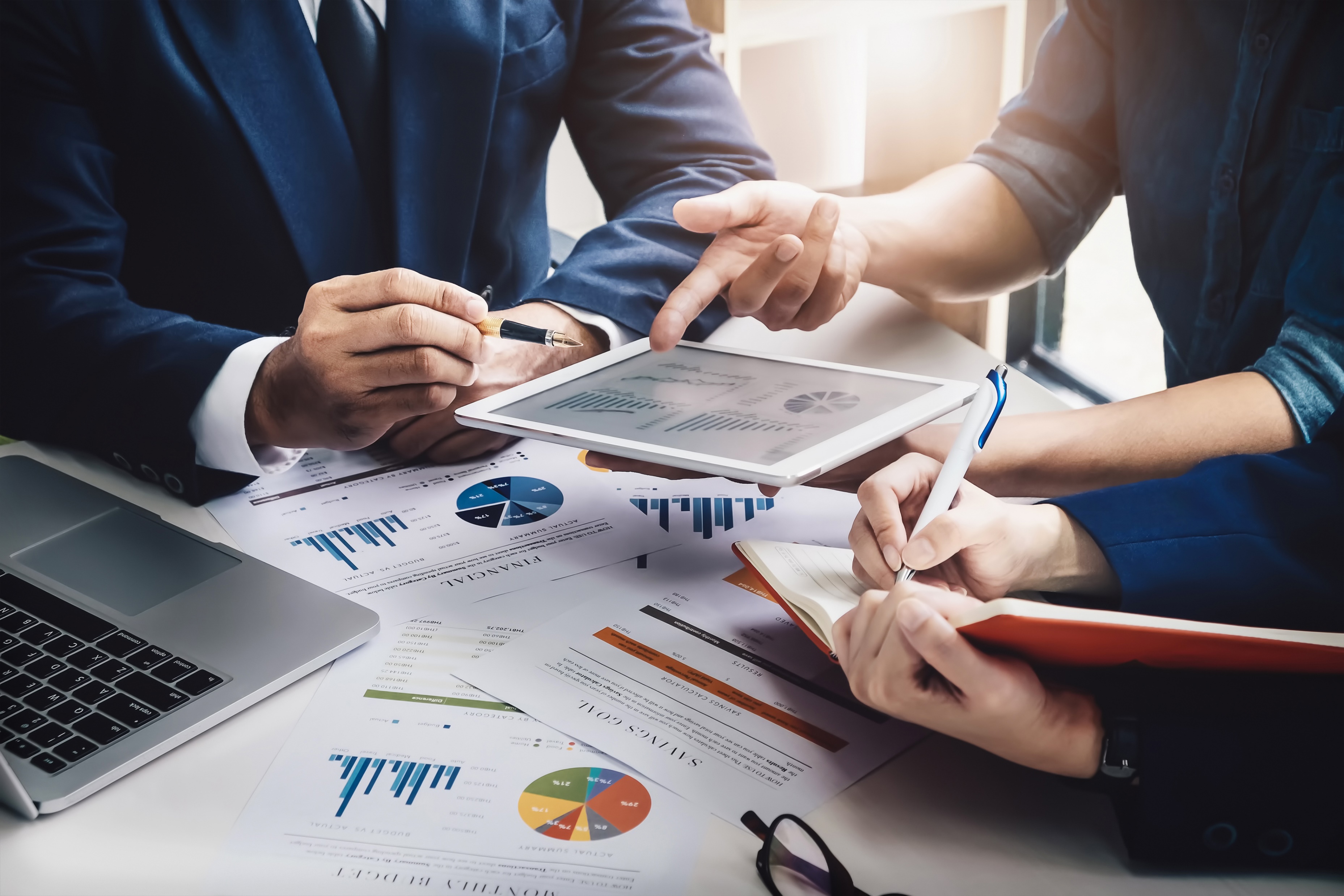 VÝZNAM CONTROLLINGU
Controlling inspiruje management, aby měl management dostatek informací a mohl se správně rozhodnout.
Controlling analyzuje, monitoruje a poskytuje doporučení pro řízení podnikových činností.
Controlling je systém, který napomáhá k dosažení podnikových cílů pomocí controllingových nástrojů a informačních systémů.
Cílem controllingu je definování činností, které vedou a slouží k zabezpečení životaschopnosti a dlouhodobé existence podniku.
Pro controlling jsou důležité informace, a také komunikace.
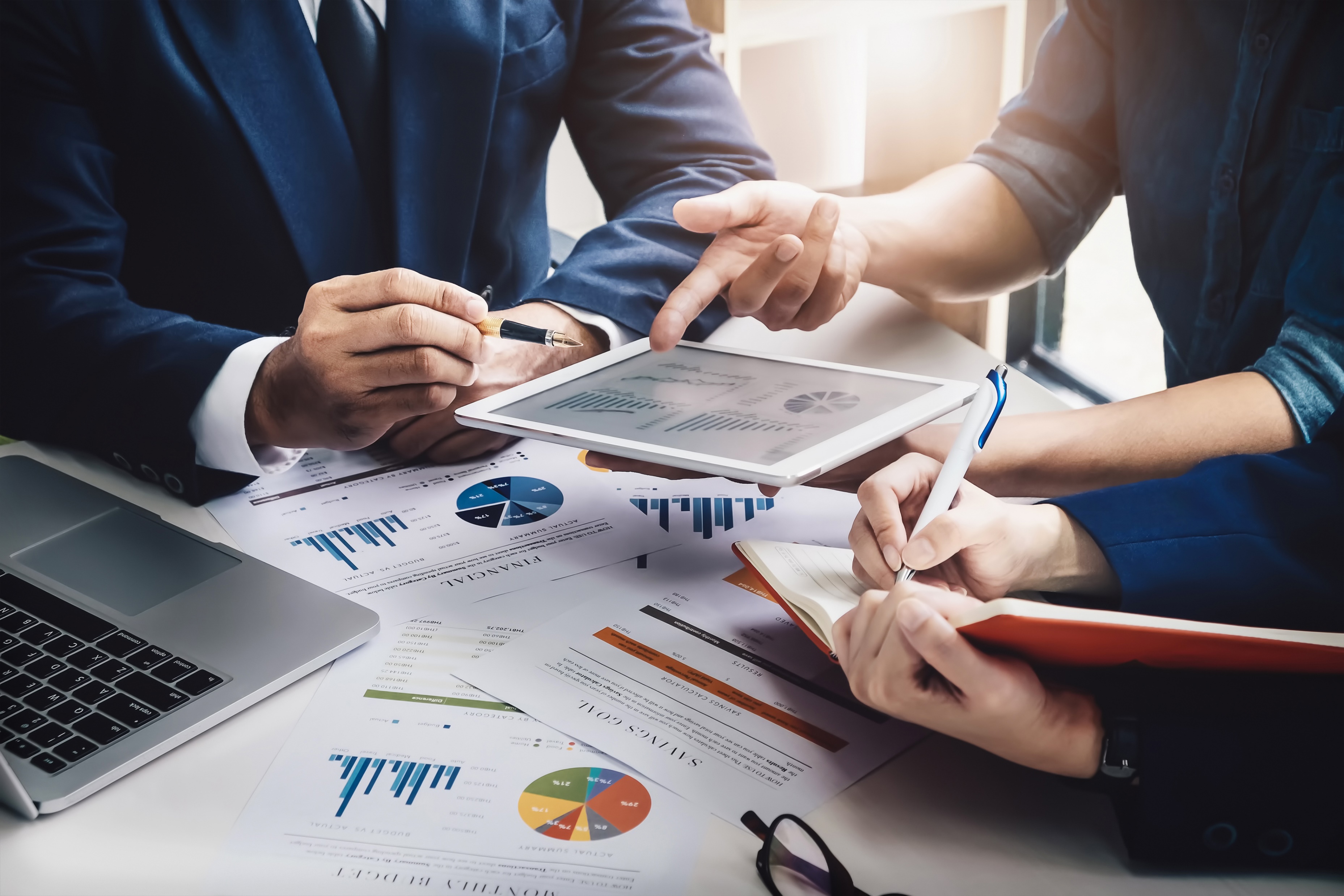 PRINCIPY ZAMĚŘENÍ CONTROLLINGU
ORIENTACE NA CÍLE = je žádoucí a předpokládá se, že se controlling podílí na stanovení podnikových cílů, jejich kontrole a pomáhá vypracovat vhodnou metodiku plánování podnikových cílů.
ORIENTACE NA ÚZKÉ PROFILY = smyslem controllingu je vybudovat informační systém, který poskytne dostatečné množství kvalitních dat a který pomůže odhalit „úzká místa“, která jsou nebo můžou být překážkou v dosahování a plnění podnikových cílů.
ORIENTACE NA BUDOUCNOST = controlling pomáhá plnit cíle do budoucna, je však důležité pracovat i minulými daty a informacemi abychom si vzali ponaučení a předcházeli tím problémům.
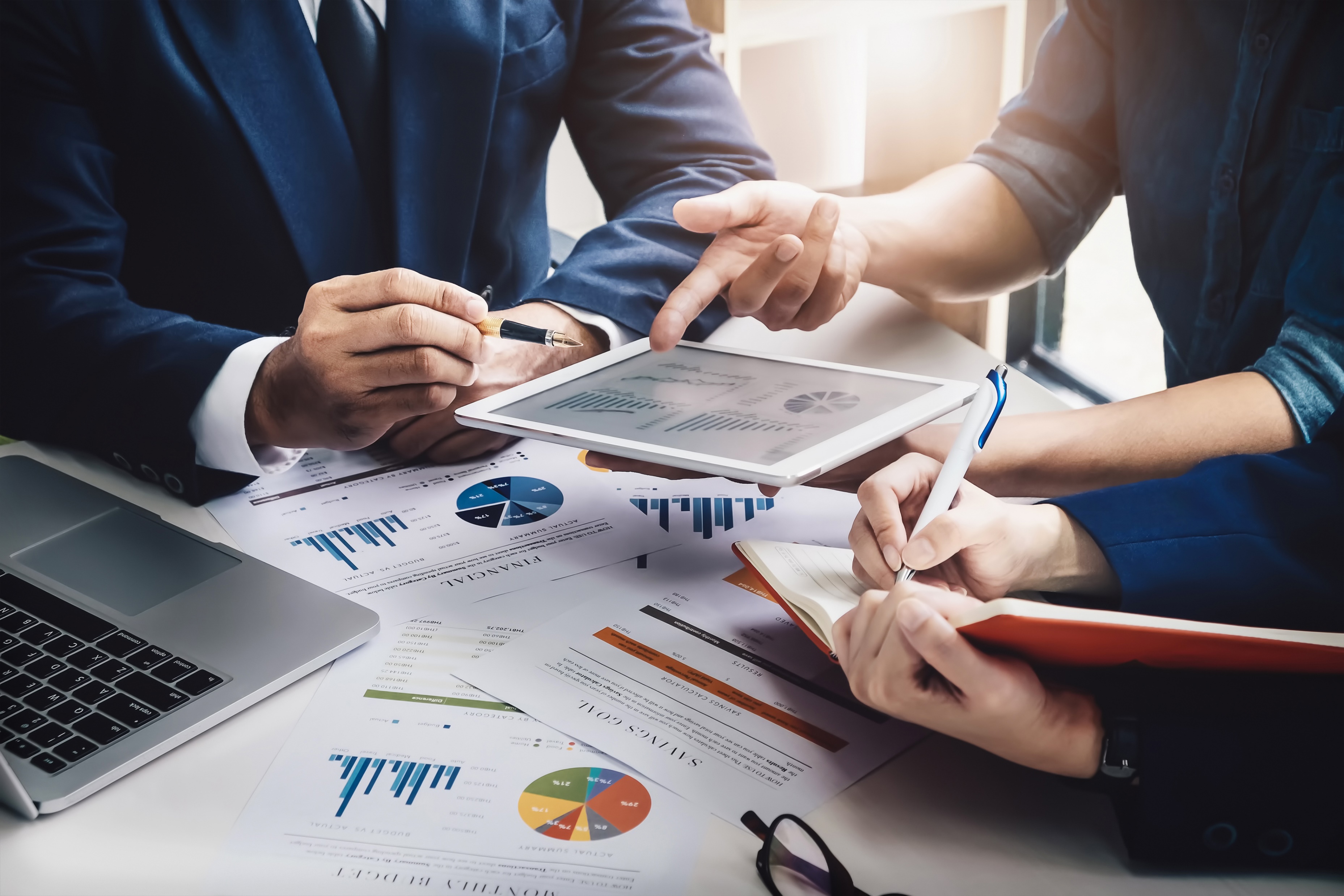 CONTROLLING JAKO PROCES
- Controlling je třístupňový proces pro:
měření pokroku vedoucího k cíli,
vyhodnocování,
korekci provádění nápravách opatření.
MĚŘENÍ = stanovuje do jaké míry je udělán pokrok, aby bylo dosaženo plánovaného cíle, měření je prostřednictvím formálních a neformálních zpráv.
VYHODNOCOVÁNÍ = vyhodnocují se příčiny odchýlení od plánovaného cíle a hledají se způsoby jak bude na tyto události podnik reagovat.
KOREKCE = směřování a provádění činností, které vedou k nápravě nepříznivých trendů nebo naopak směřování a provádění činností v době mimořádně příznivých trendů.
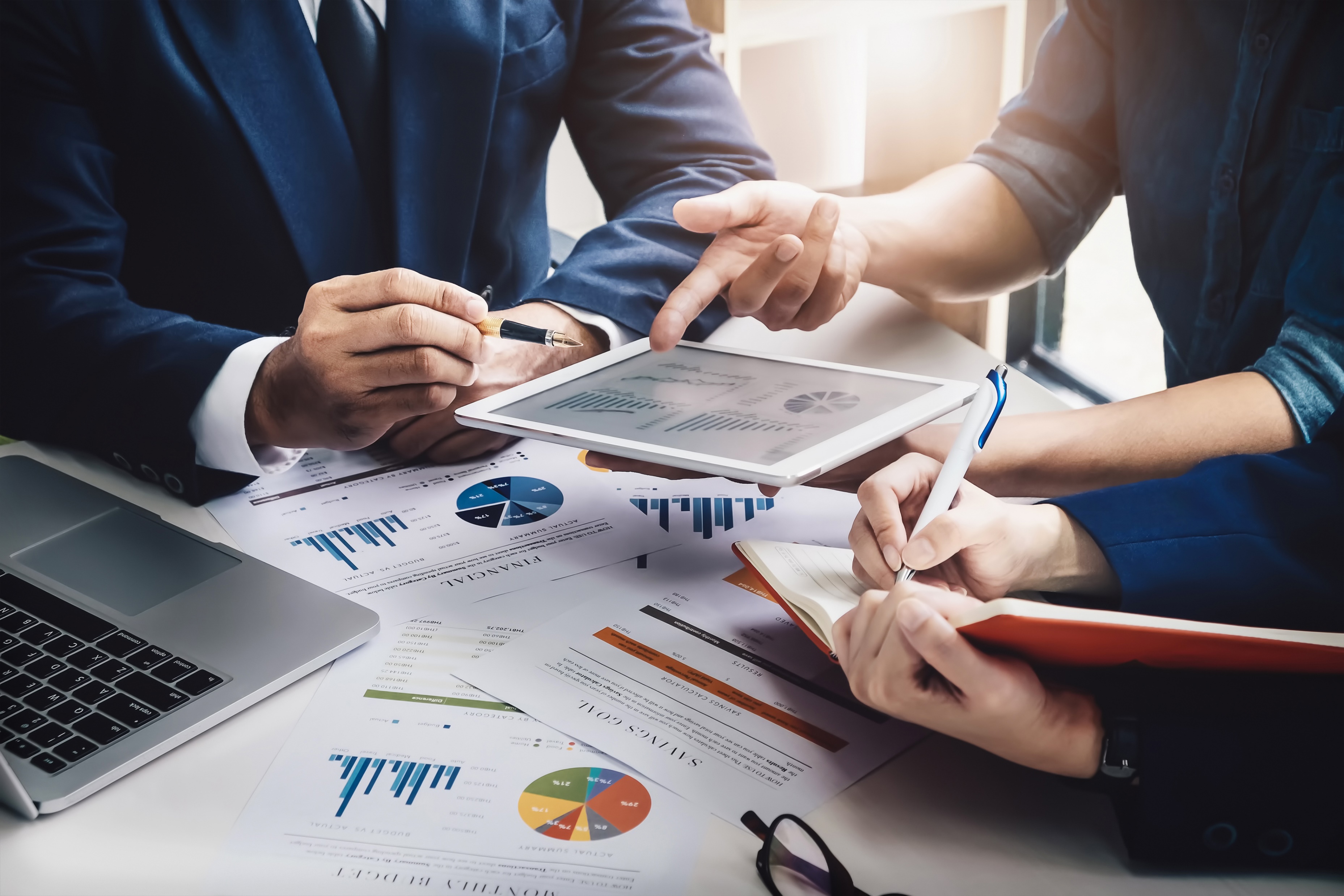 CONTROLLING V ŘÍZENÍ